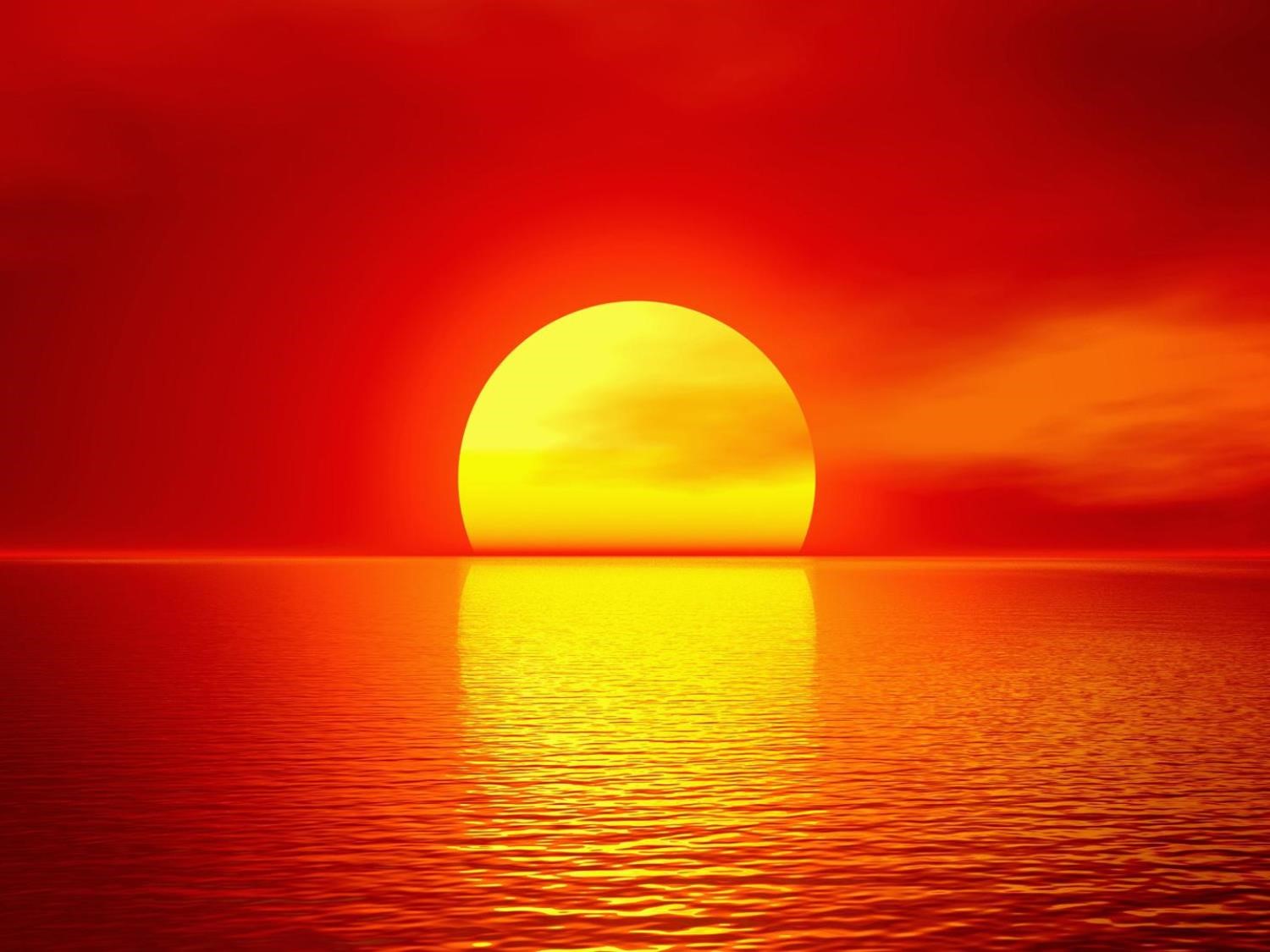 Dober
Dobrodošli!
Šolsko leto [leto]
dan!
Sonce vsako jutro vzide, da bi novorojenemu dnevu pokazalo pot, po kateri naj vodi ljudi, da bi jim bilo dobro in da bi delali dobro.
Dober dan vam voščimo 

- tehniki in tehnice zdravstvene nege
- kozmetične tehnice in, če imate srečo,kakšen kozmetični tehnik
- bolničarji-negovalci in 
bolničarke-negovalke
Sicer pa smo vsi skupaj elementi naslednje množice:SREDNJA ZDRAVSTVENA ŠOLA MURSKA SOBOTA
PROGRAMI

ZDRAVSTVENA NEGA (4-LETNI)

KOZMETIČNI TEHNIK (4-LETNI)

BOLNIČAR – NEGOVALEC (3-LETNI)
BOLNIČAR-NEGOVALEC
BOLNIČAR-NEGOVALEC
BOLNIČAR-NEGOVALEC
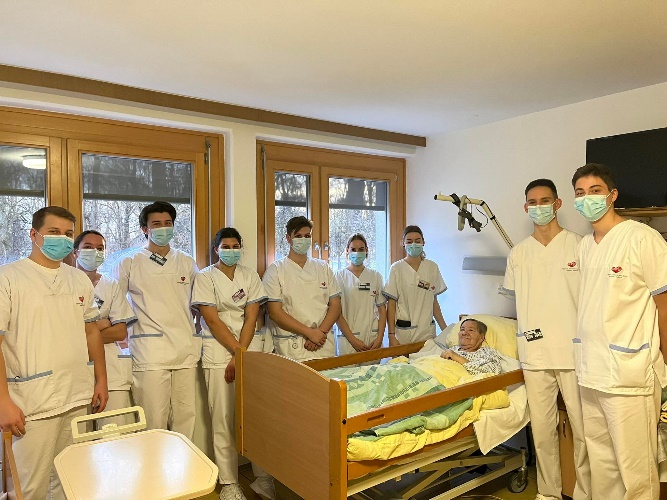 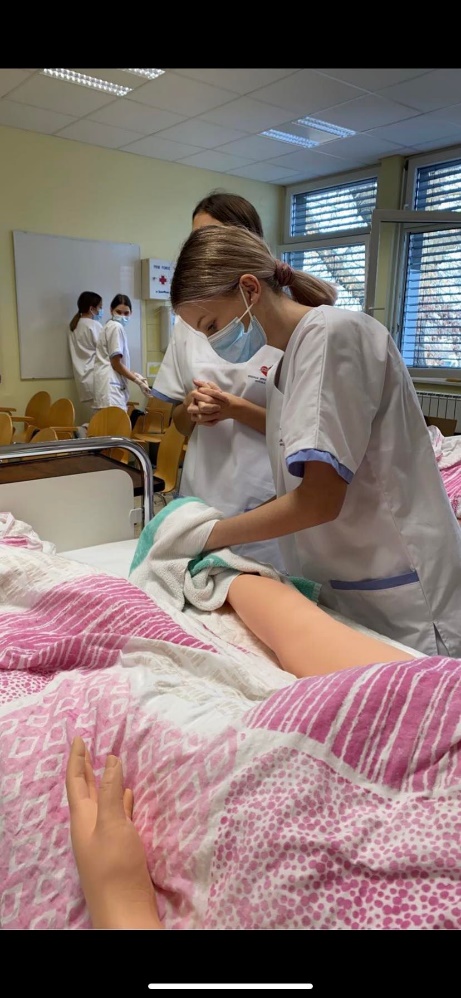 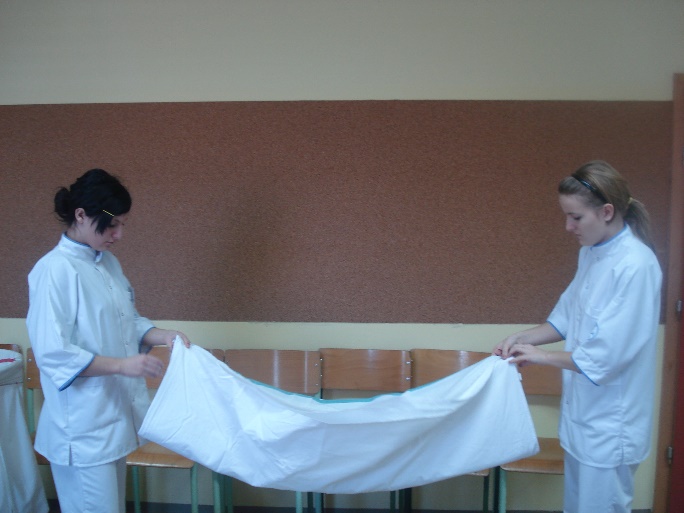 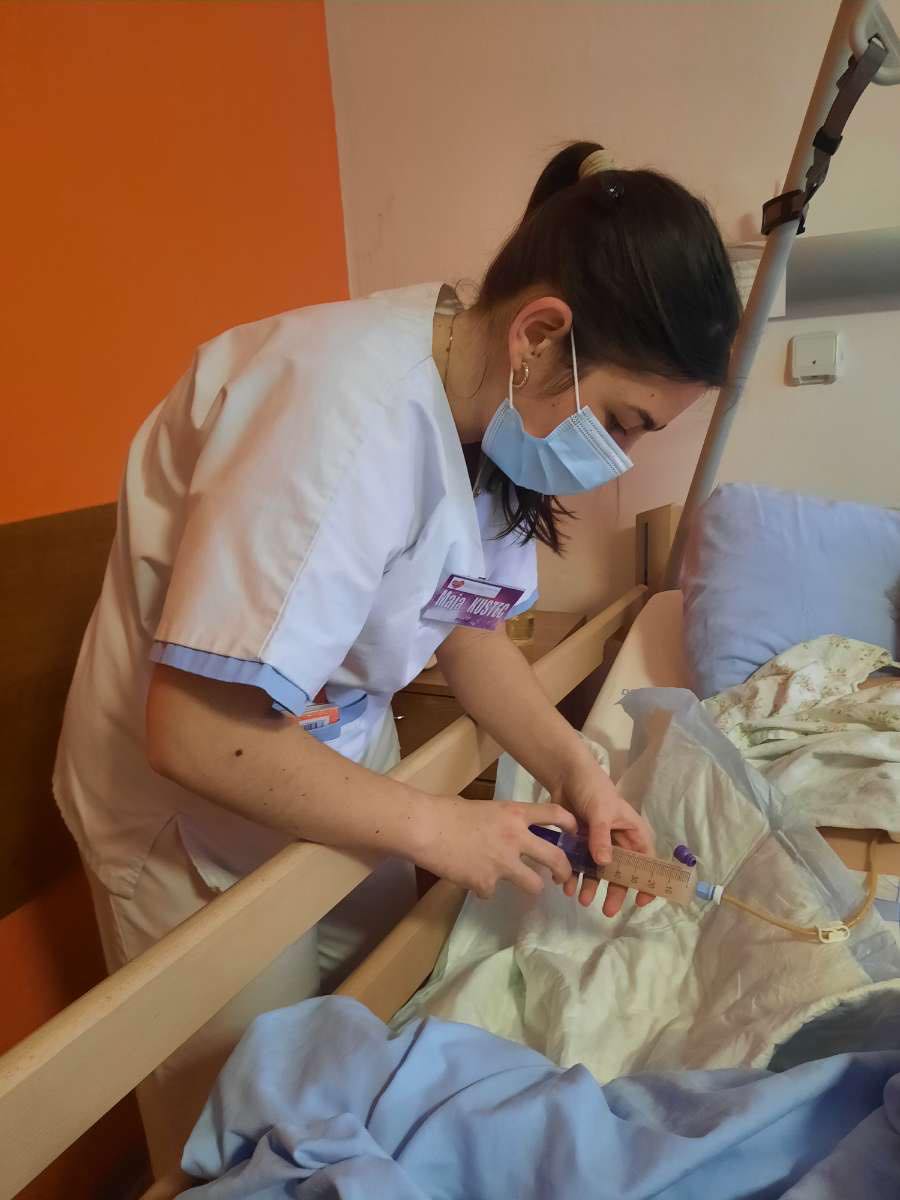 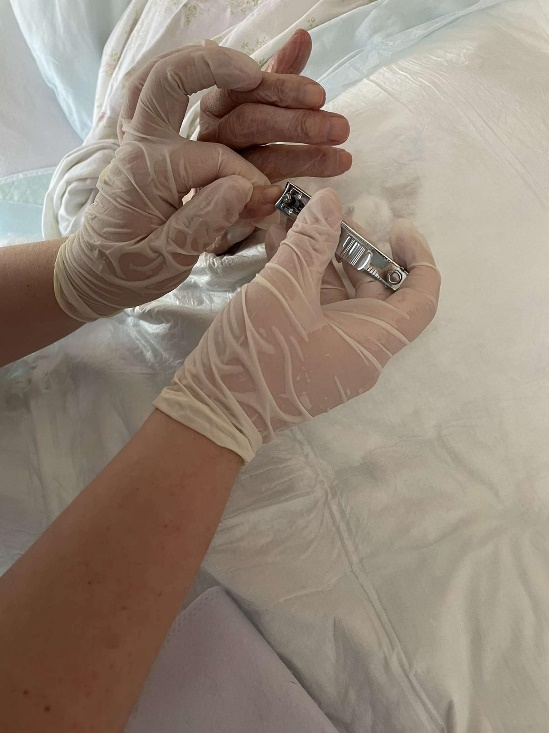 ZDRAVSTVENA NEGA
ZDRAVSTVENA NEGA
ZDRAVSTVENA NEGA
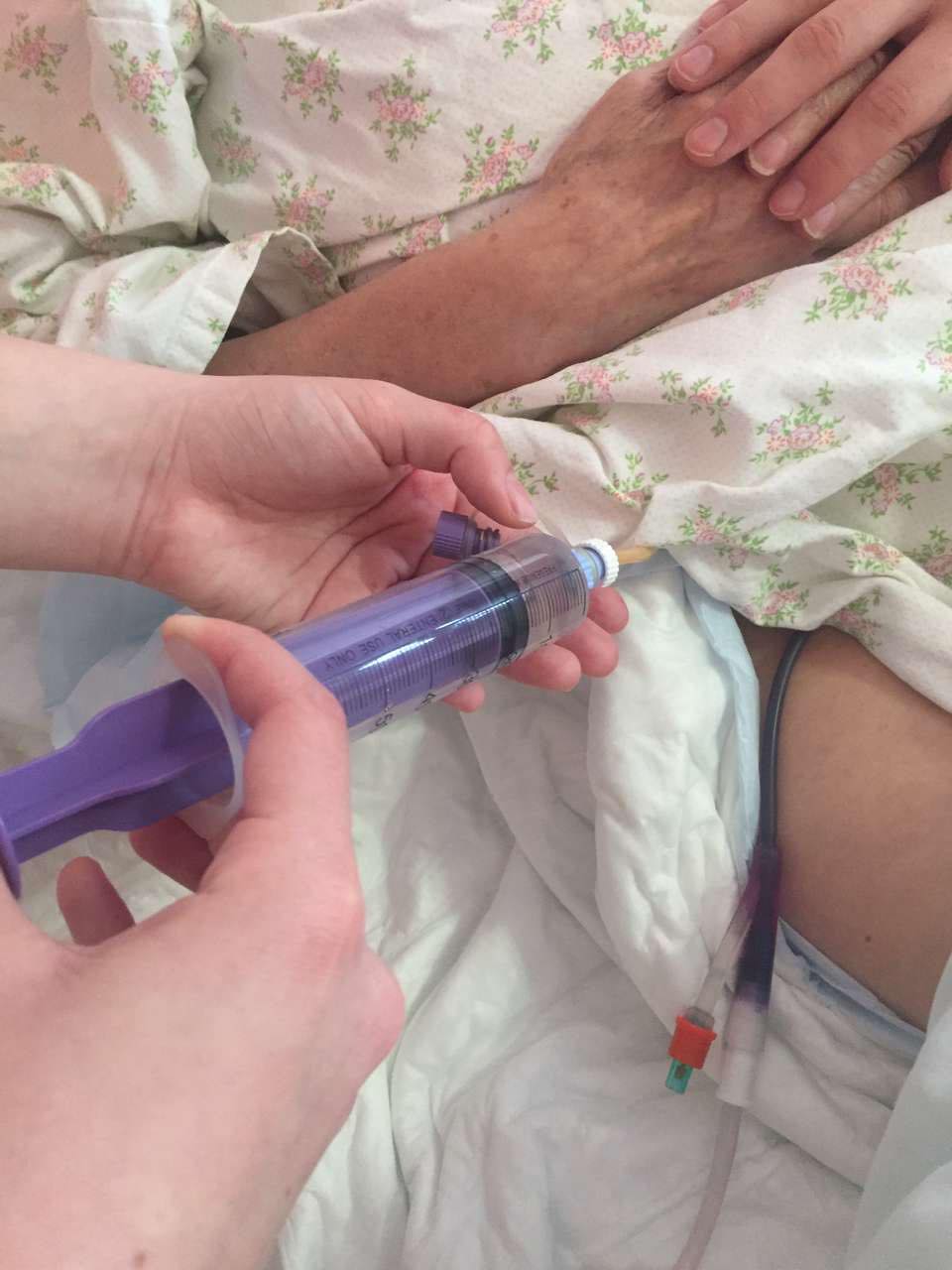 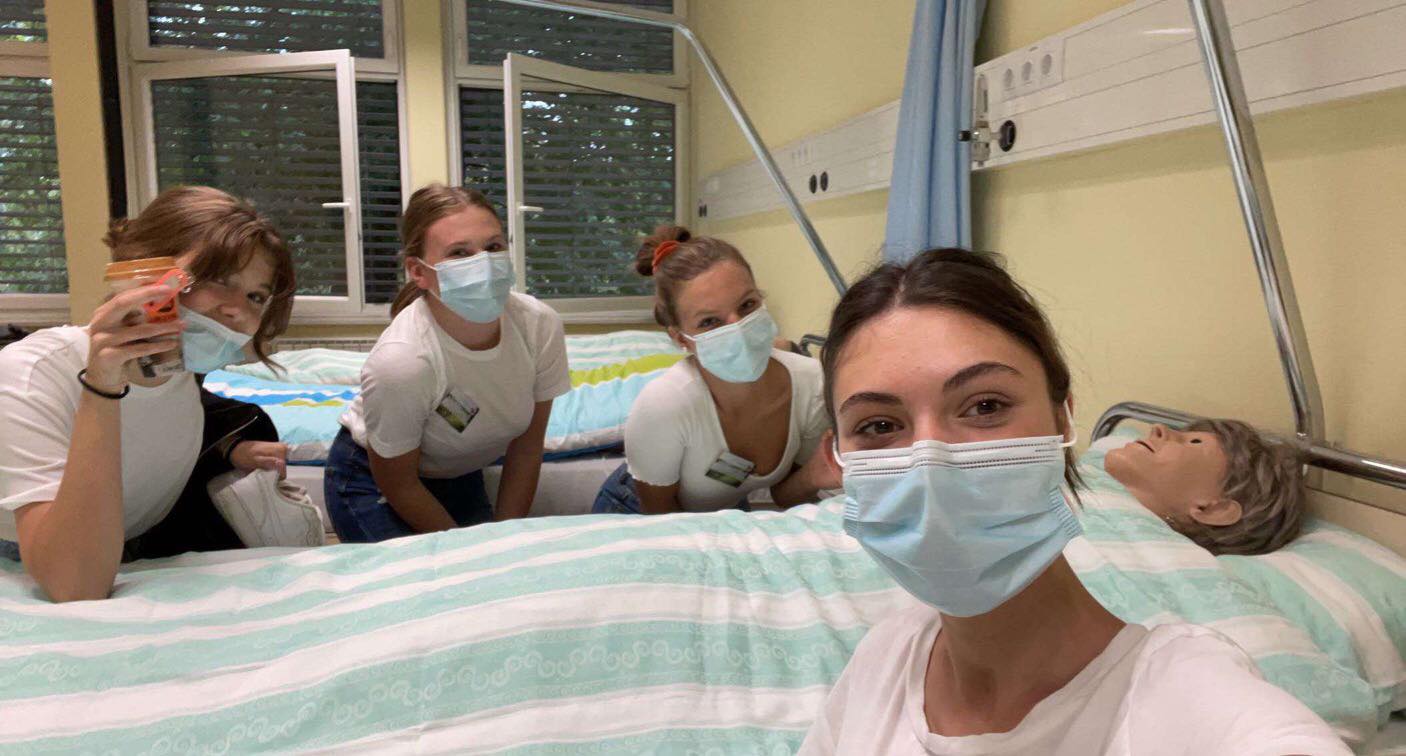 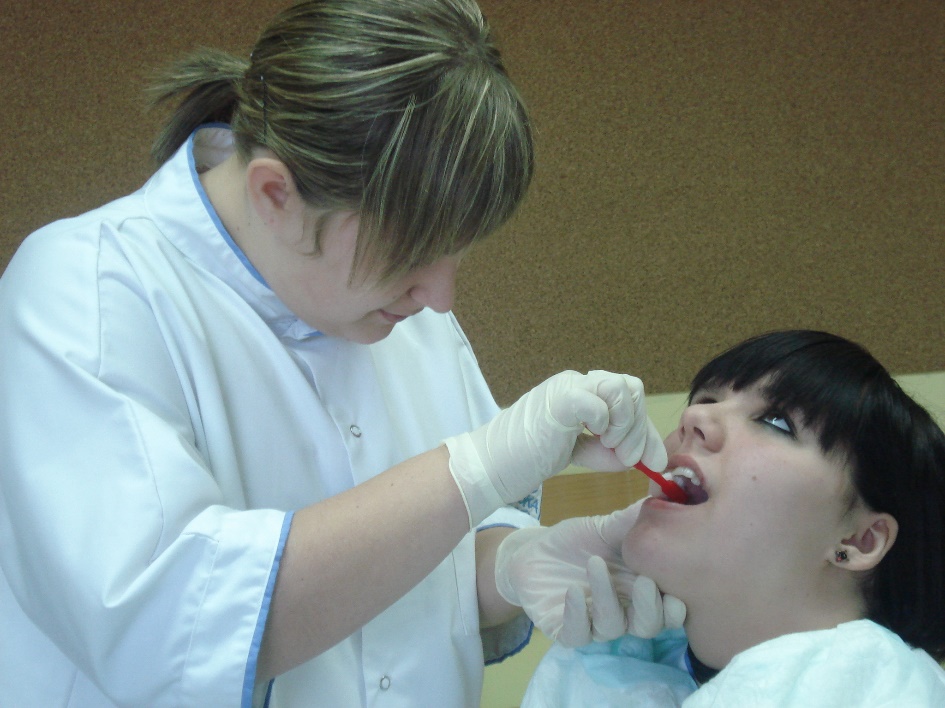 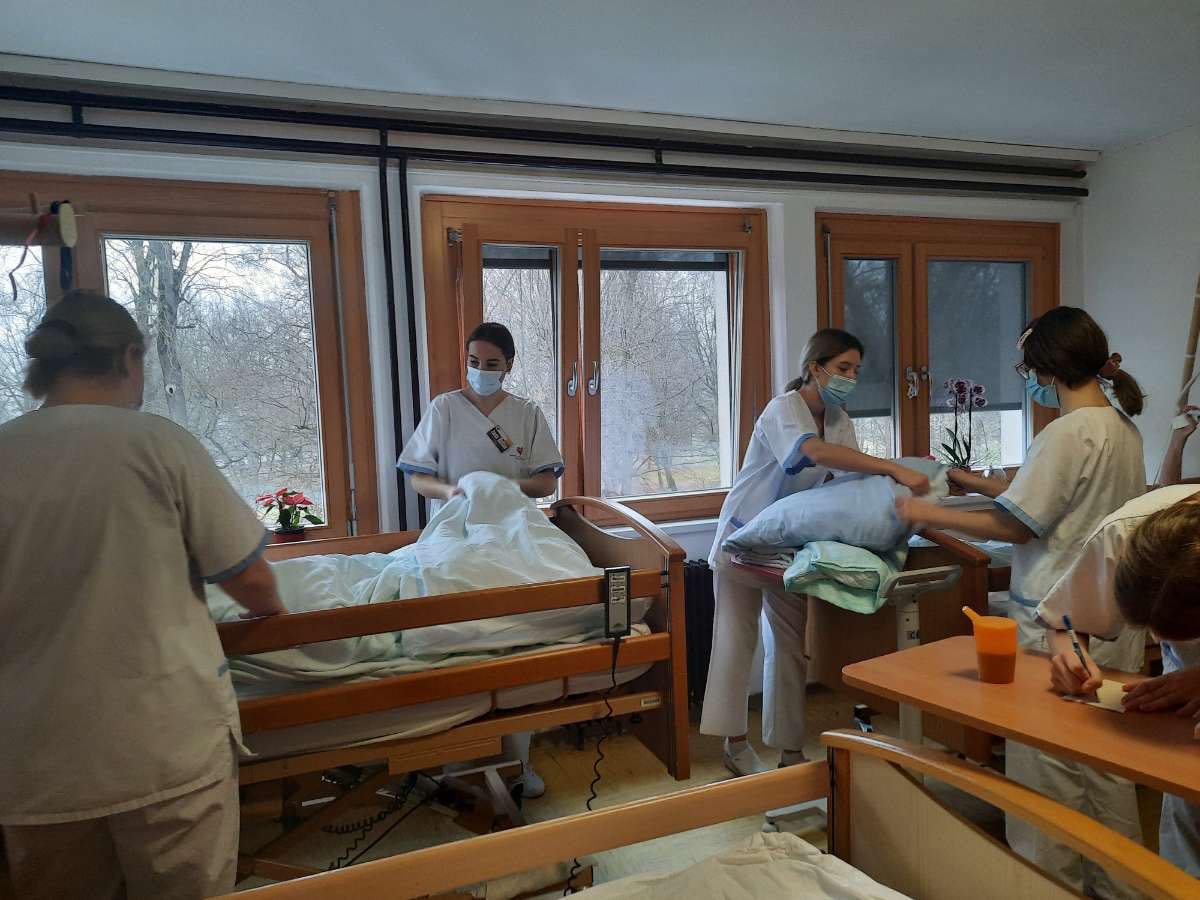 KOZMETIČNI TEHNIK
KOZMETIČNI TEHNIK
KOZMETIČNI TEHNIK
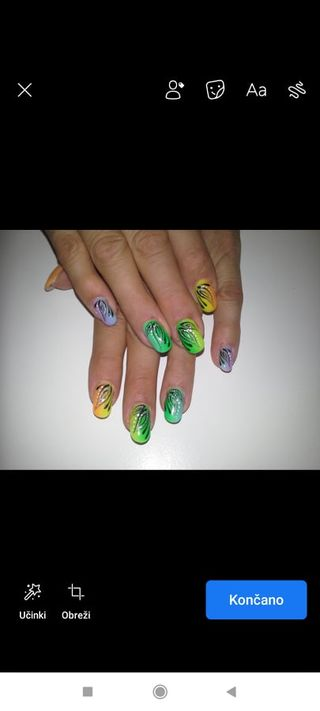 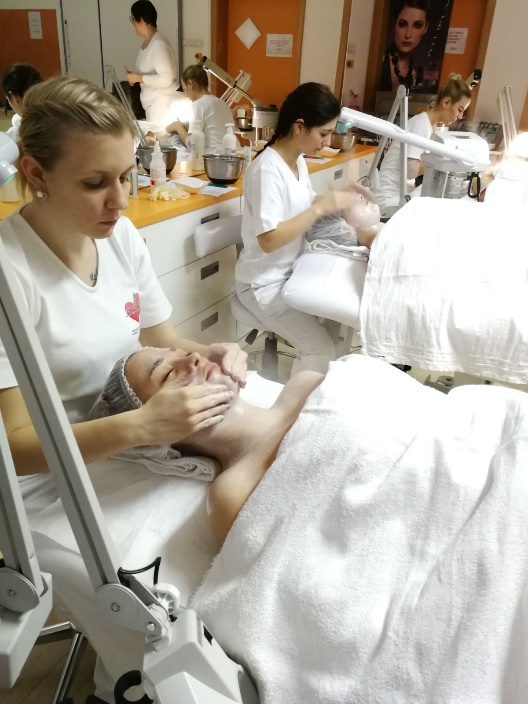 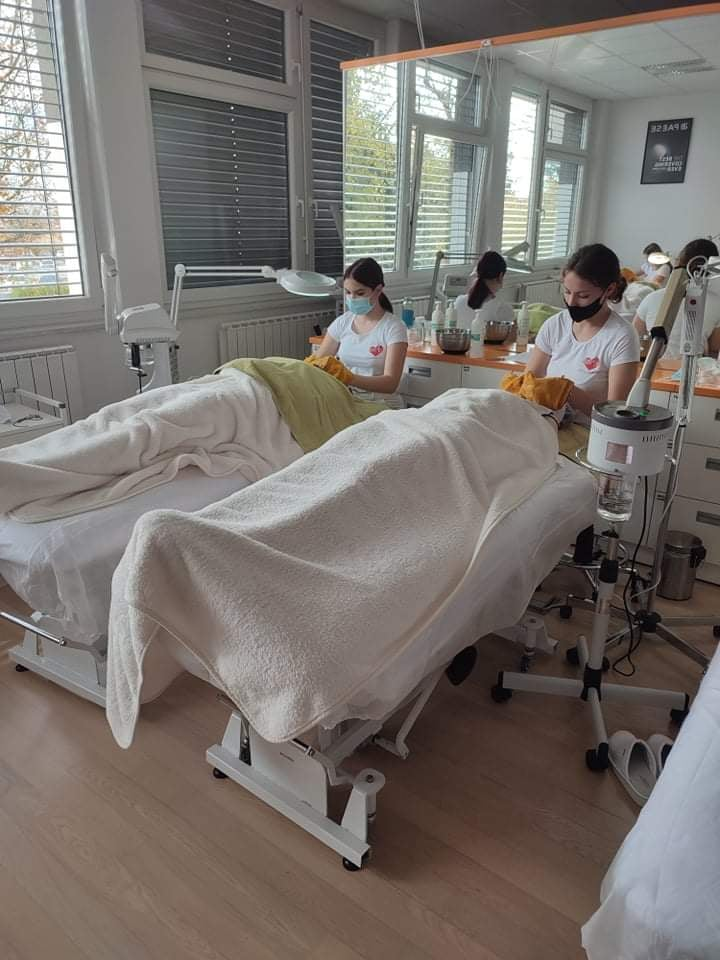 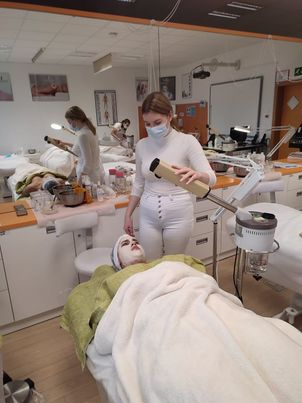 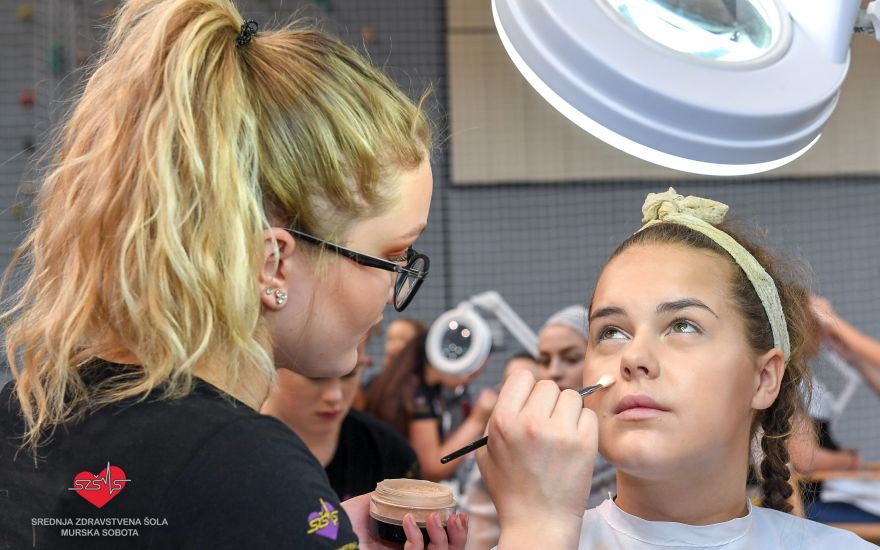 ZDRAVSTVENA NEGA
IN 
KOZMETIČNI TEHNIK
ZAKLJUČITA IZOBRAŽEVANJE S 
POKLICNO MATURO (4 ENOTE)
BOLNIČAR - NEGOVALEC
ZAKLJUČNI IZPIT Z DVEMA ENOTAMA
DODATNE AKTIVNOSTI:TEKMOVANJASODELOVANJE Z ZUNANJIMI INSTITUCIJAMIOBELEŽITEV POSEBNIH DNIEKSKURZIJEPROJEKTI (IRSKA, NEMČIJA, AVSTRIJA)
UČBENIŠKI SKLAD

TOPLA MALICA

DIJAŠKI DOM
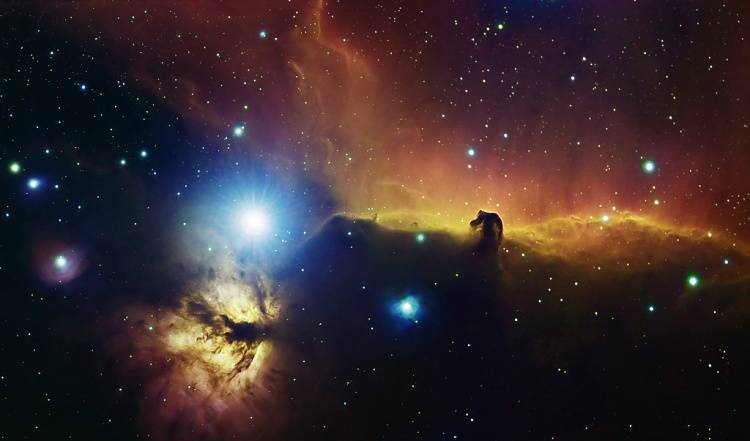 Sicer pa je osnovni cilj vseh v šoli, da živimo polno življenje in svoje obveznosti opravljamo kolikor se da dobro.
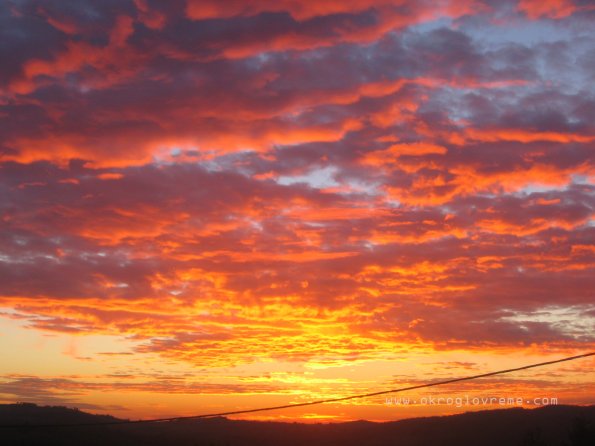 In v tem prepričanju živimo svoje življenje in počnemo, kar se pač v šoli počne, pa včasih tudi to, kar se ne počne, zato, da nam je lepo.
Kar pridite!